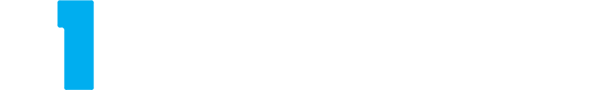 Deploying Avaya Workplace for UC and Call Center Users, Mobile Users, and VDI
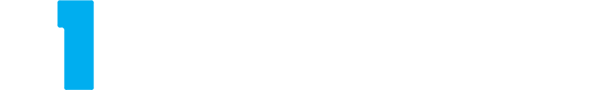 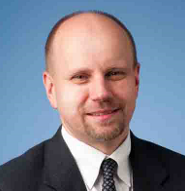 Chris Clauss
Manager, Avaya UC Engineering
Collaboration
ConvergeOne
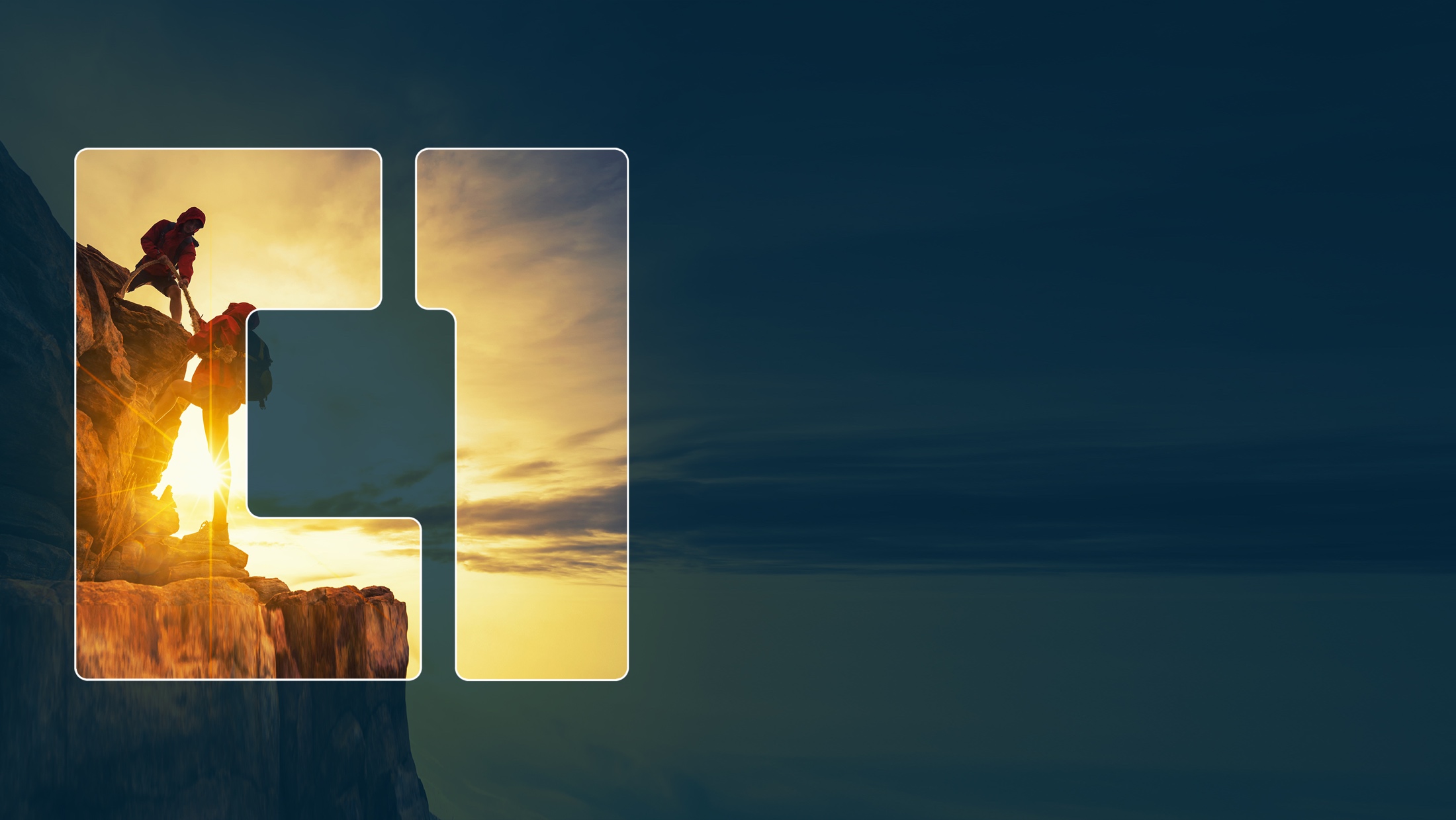 Feel The Impact
ConvergeOne
[Speaker Notes: ConvergeOne is an IP Enabled, services led technology company which provides a holistic environment for secure connected customer experiences for our clients.]
Visit our Other Sessions!
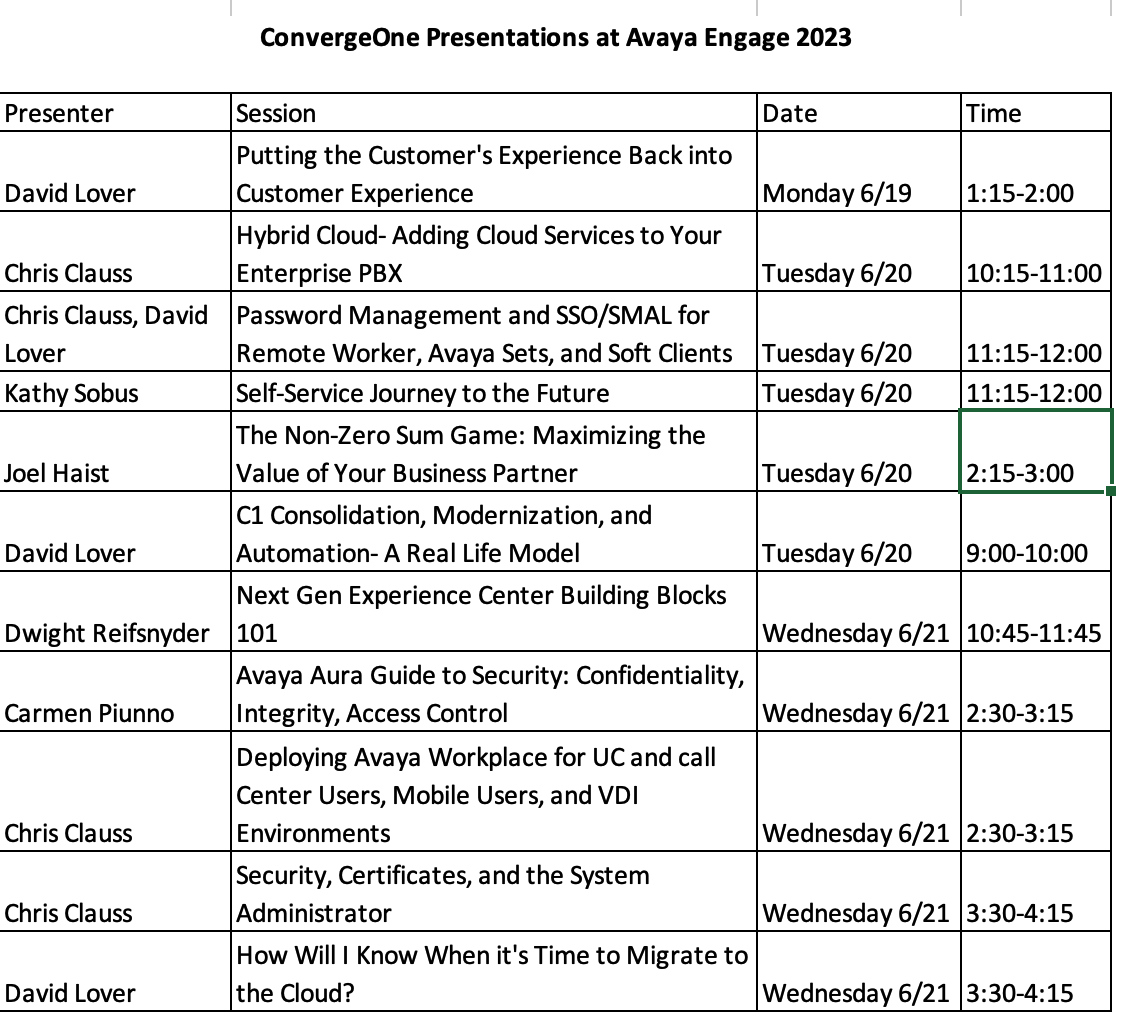 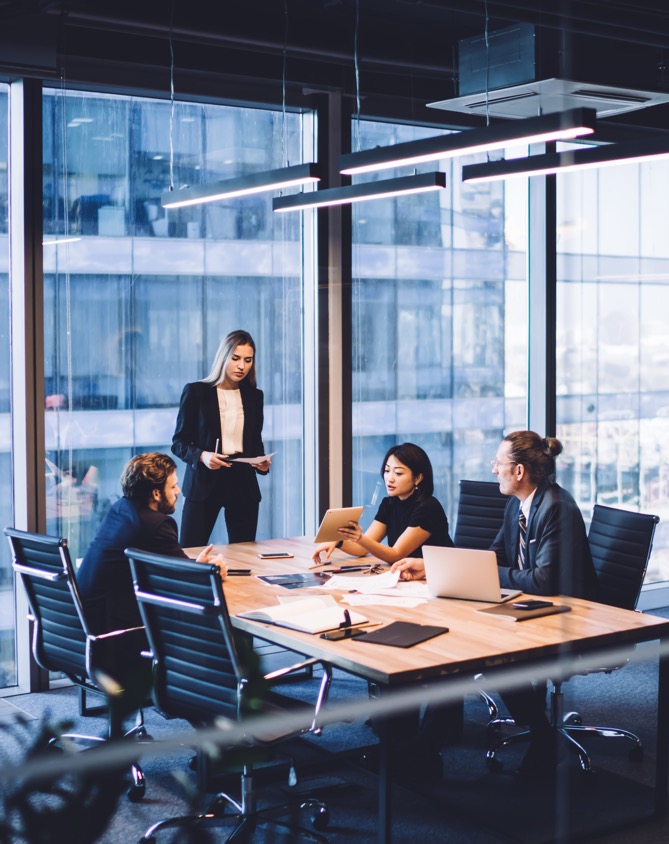 Workplace Drivers
Mobility
Accessible anywhere, outside of secure enterprise network
SBCs enable app to server security using just username and password
Workplace works on
Windows / IOS / Android (Chromebook)
MAC (but not for call center.
Workplace for UC Users and CC Users (demo?)
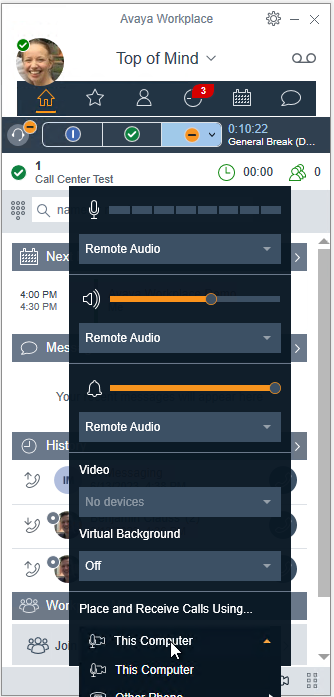 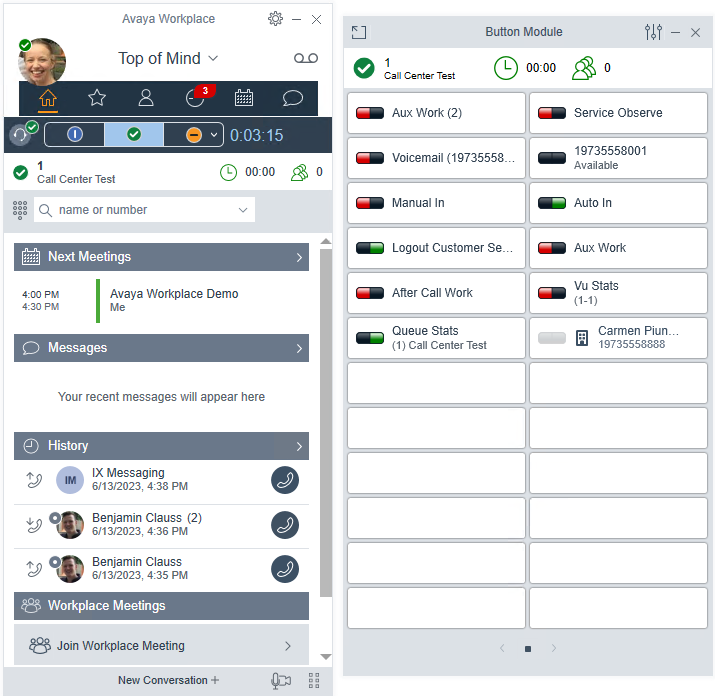 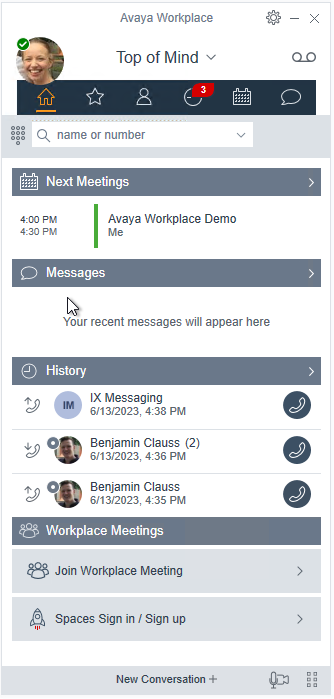 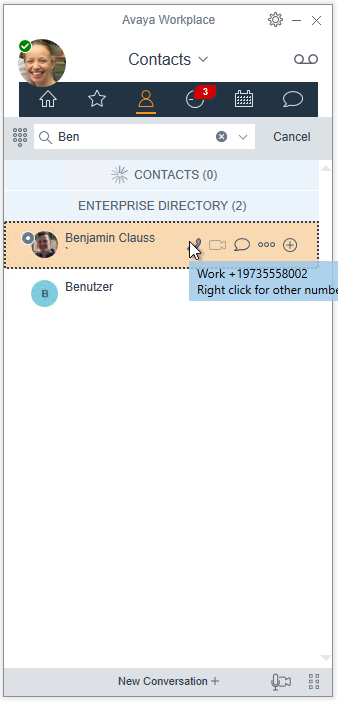 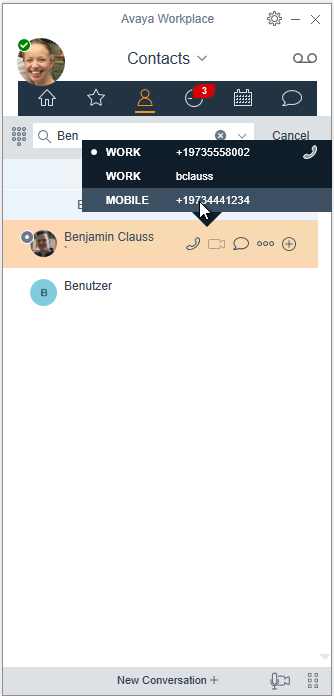 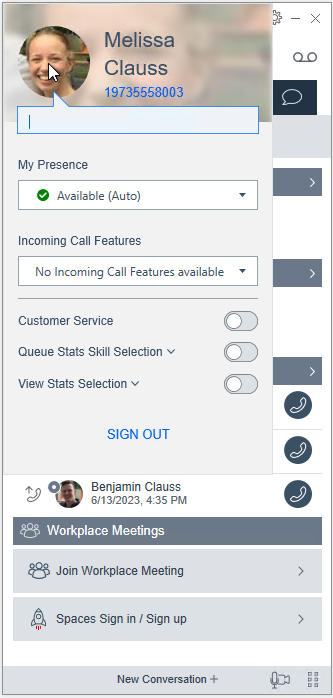 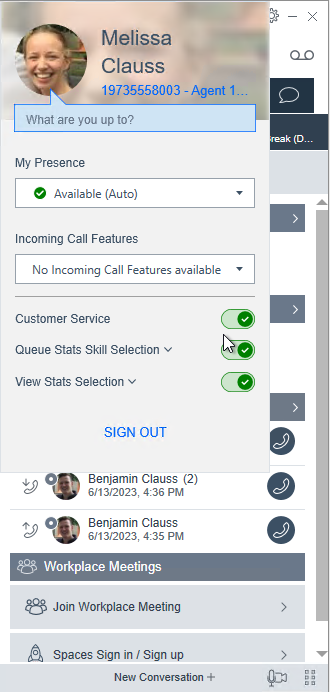 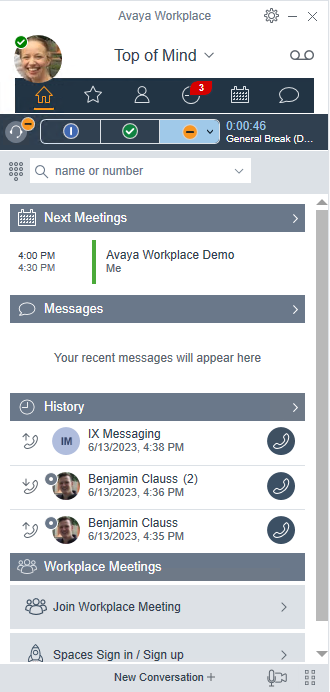 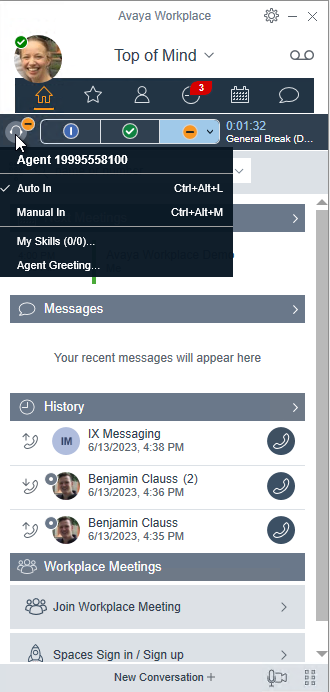 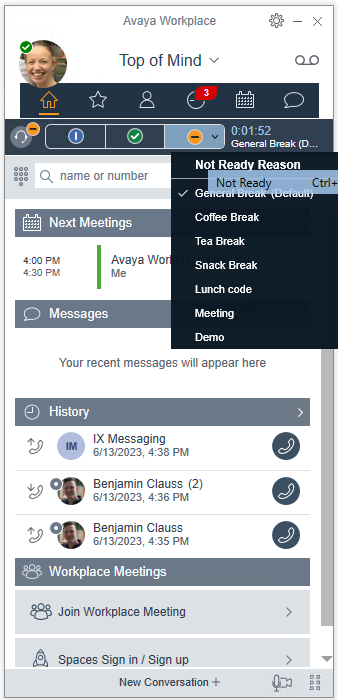 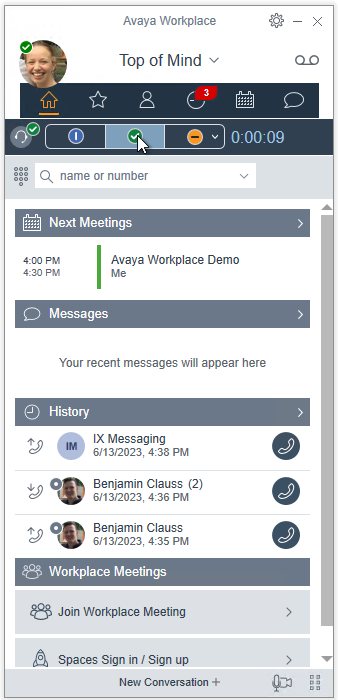 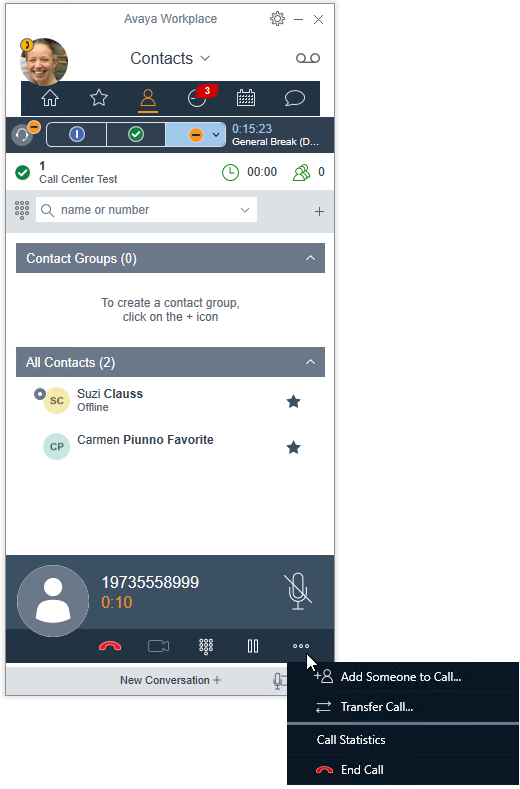 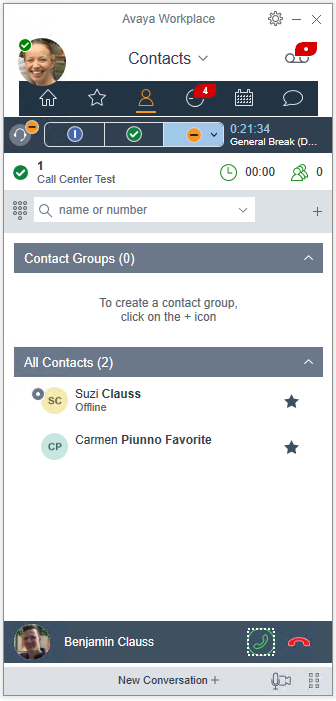 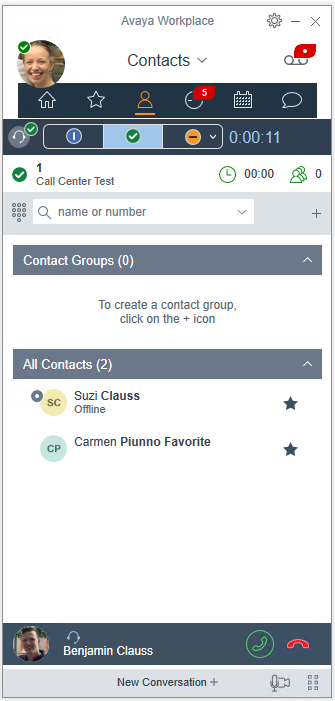 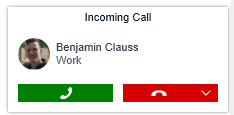 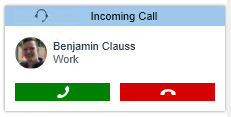 End user login / ease of configuration No support needed to login!  How?
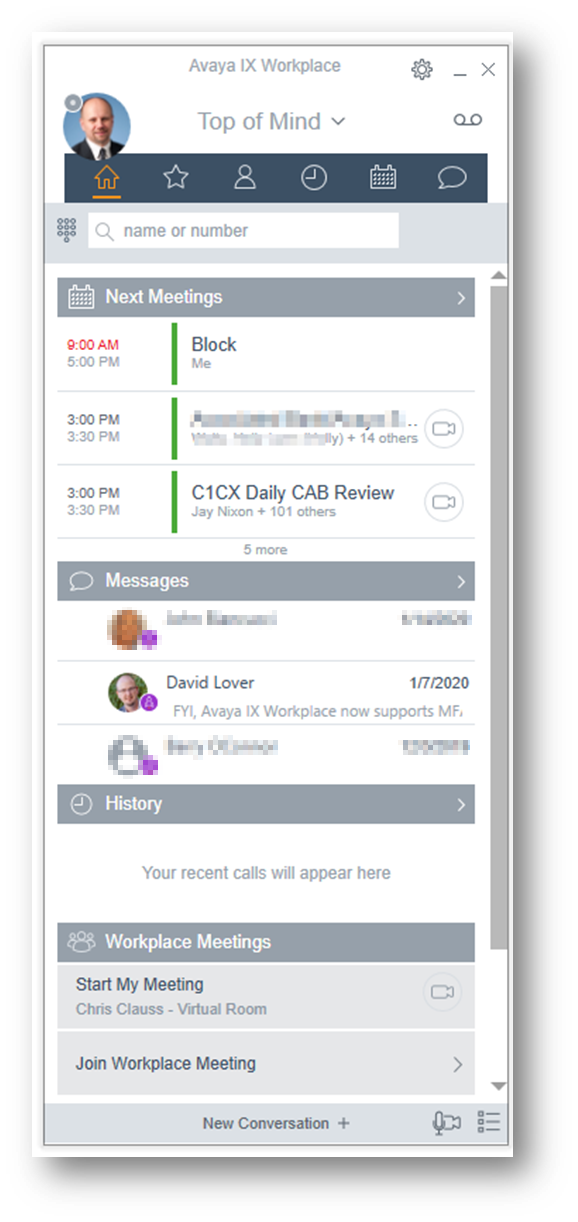 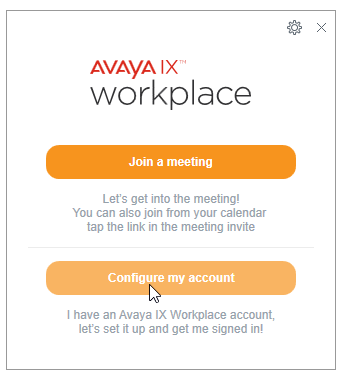 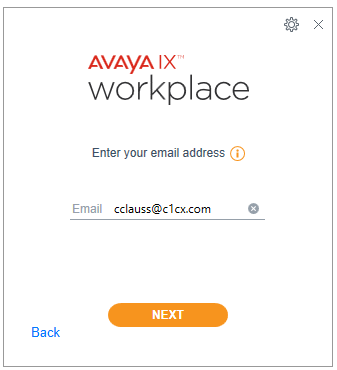 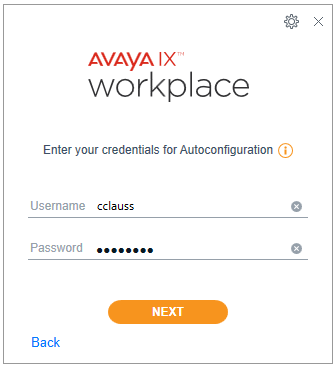 Avaya Aura Device Services to the rescue!
Device services provides…
Single Sign on Support using LDAP or SAML Authentication
Dynamic Configuration of workplace clients, Agent for Desktop, and physical sets, matching users to customer LDAP and A/D groups to define features.
Provides enterprise directory services to soft clients.
Administrators manage user configurations across the enterprise from a single pain of glass. 
Synchronization of users between enterprise and Avaya Cloud services – Spaces.
What clients are supported by AADS?
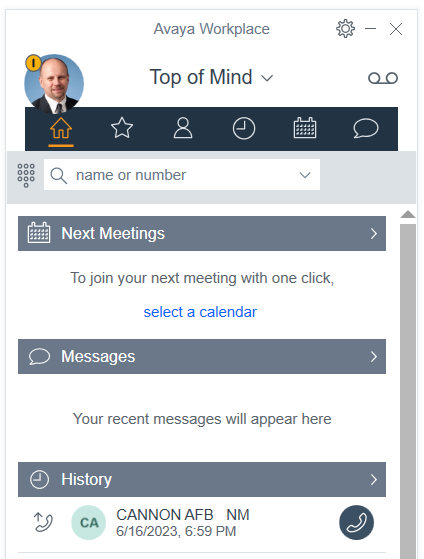 AADS send the config to the endpoint with SIP login
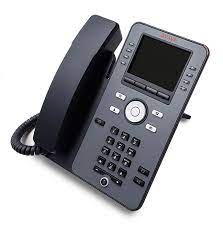 Avaya Workplace
Avaya Workplace (Call Center)
Agent for Desktop
J1XX physical endpoints
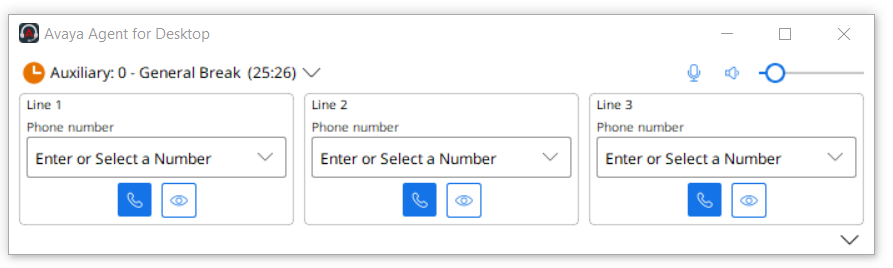 How do clients find AADS?  DNS!
For autoconfiguration to work, the client needs to be able to find configuration servers based on DNS.

When the user enters their email address,
client looks up DNS domain name and pulls
a special DNS pointer (PTR) record

Pointer in the form of 
_avaya-ep-config._tcp.company.com 

For example _avaya-ep-config._tcp.c1cx.com
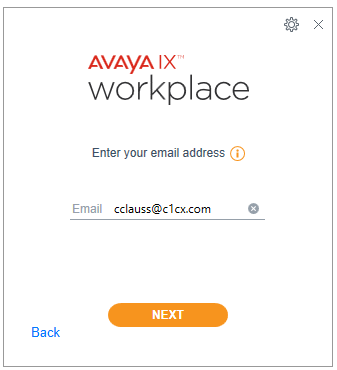 How do clients find AADS?  DNS!
DNS Servers add information to find AADS
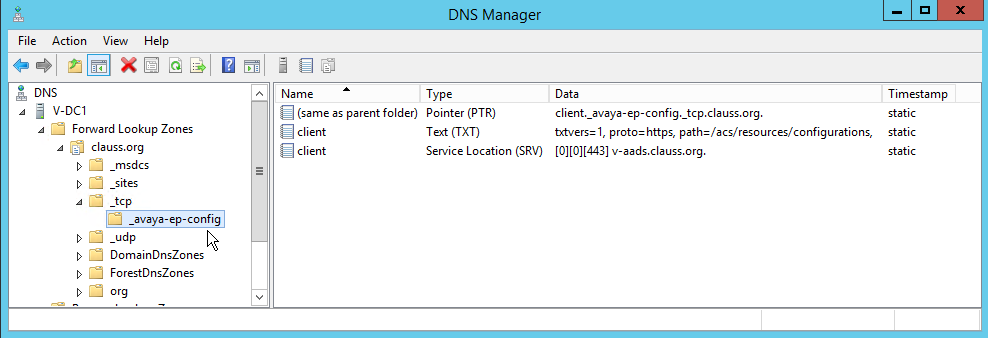 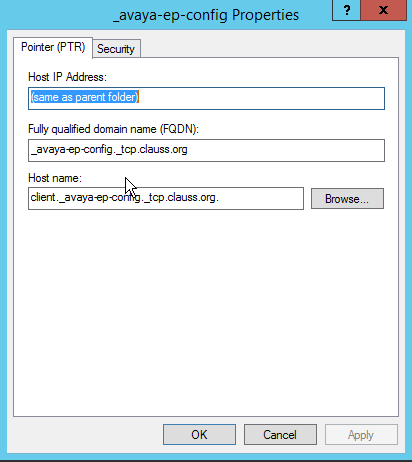 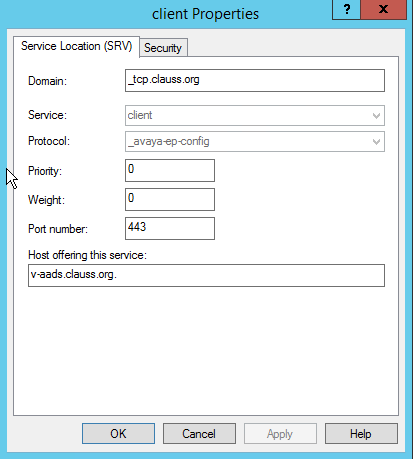 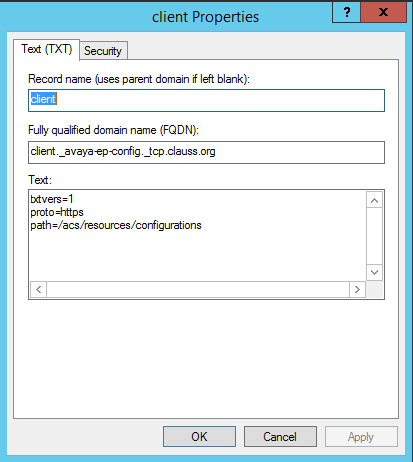 How do clients find AADS?  DNS!
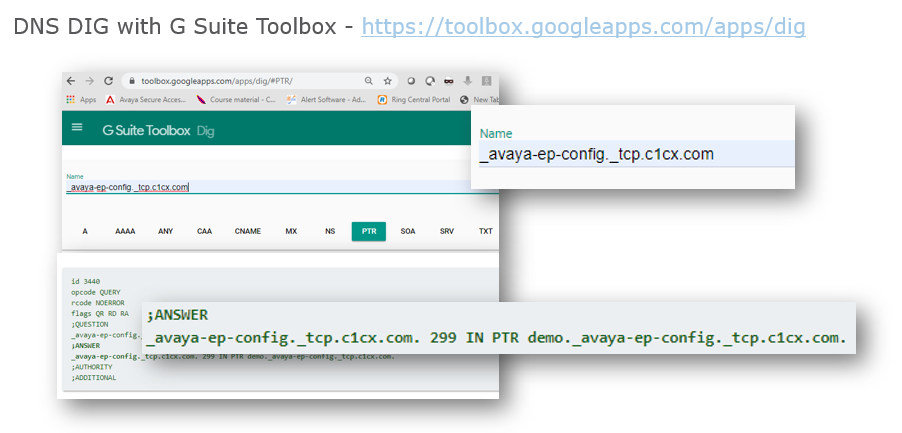 How do clients find AADS?  DNS!
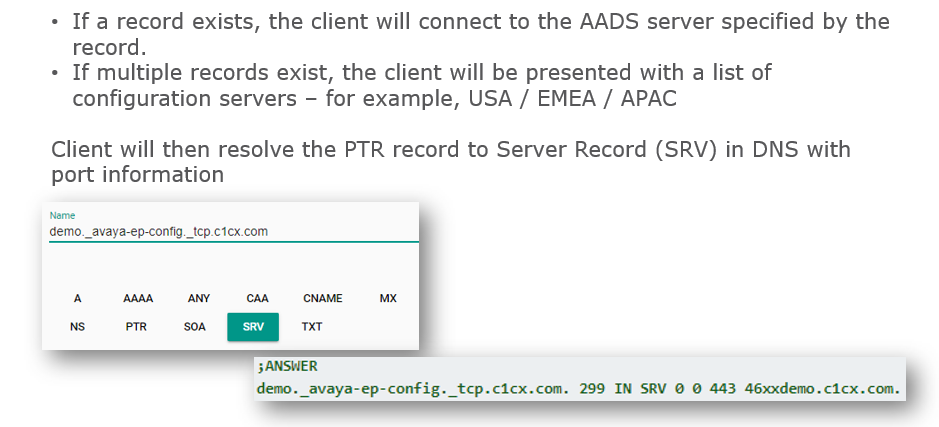 How do clients find AADS?  DNS!
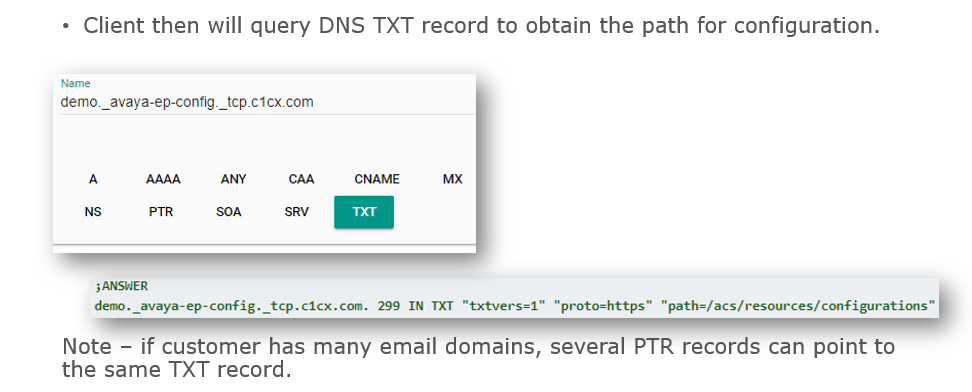 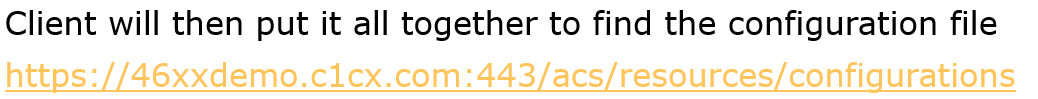 Authentication
Who do we authenticate to?
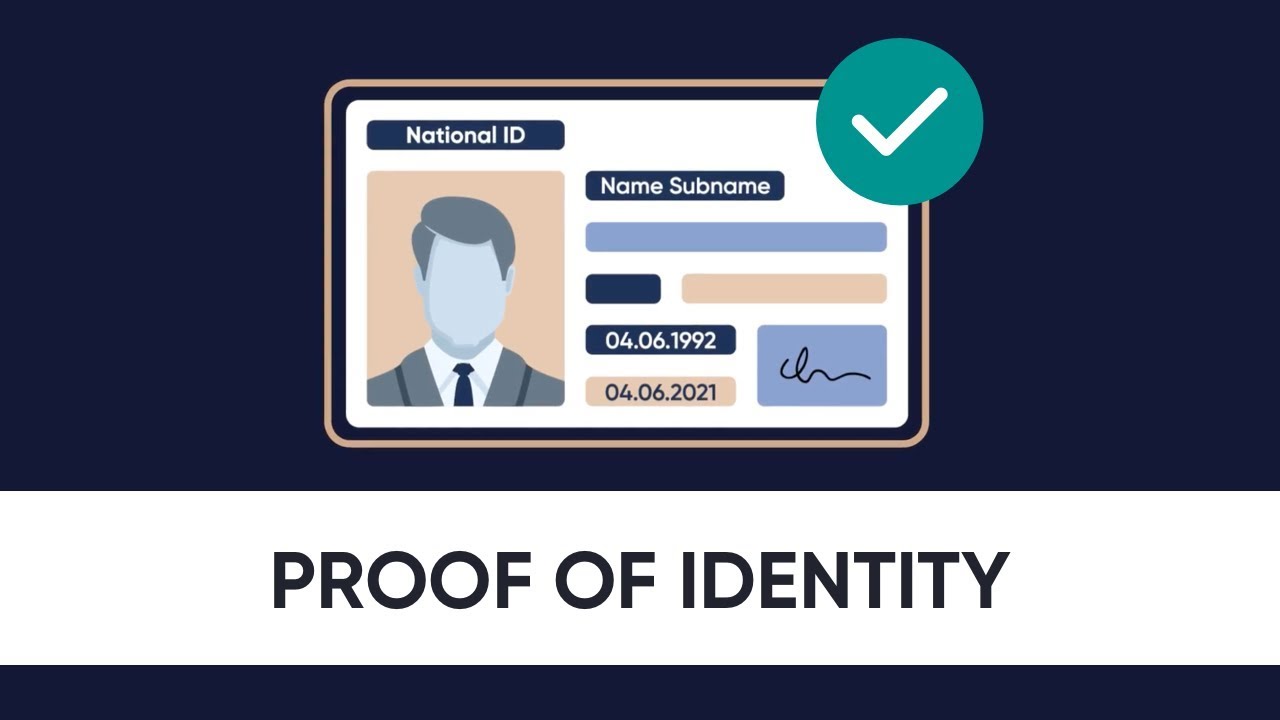 LDAP providers (generally MS Active Directory)Lightweight Directory Access Protocol
SAML providers (MS Azure / ADFD / Okta / etc.)Security Assertion Markup Language
LDAP Authentication
Pros / Cons
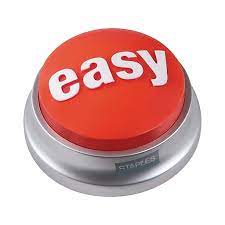 LDAP is great for on-prem authentication.  
Simple query against LDAP to validate login.
Very easy to implement with compatibility across many applications.
Applications pass logins / passwords to LDAP for authentication.
Problem – the application knows the login / password?!?
SAML Authentication
Pros / Cons
Designed for cloud.
Logins are redirected to a trusted SAML identity provider via an external app (usually a web browser).
Application never knows login / password.  
Provider sends a token back to application.  The token indicates if login was successful and how long it is valid.
Implies that trust must be configured between the application and the identity provider.   Difficult to implement?!?
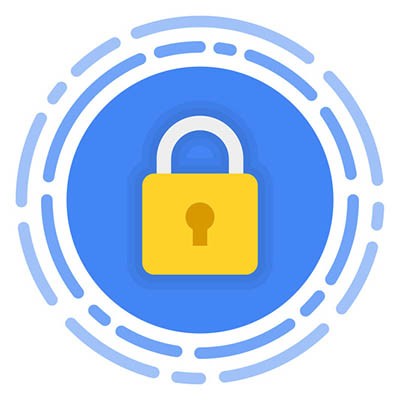 SAML Easily supports MFA (Multi Factor Authentication)
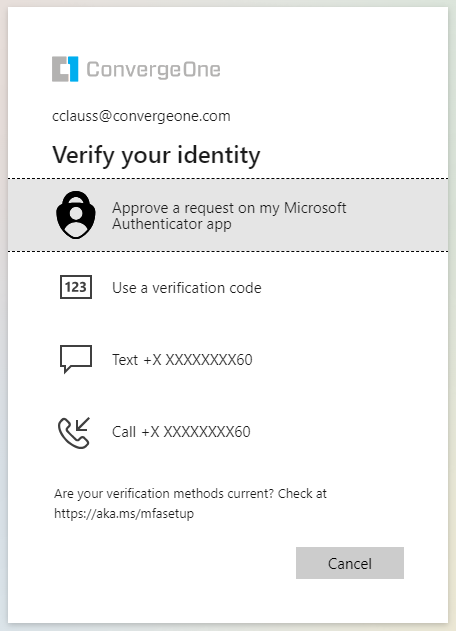 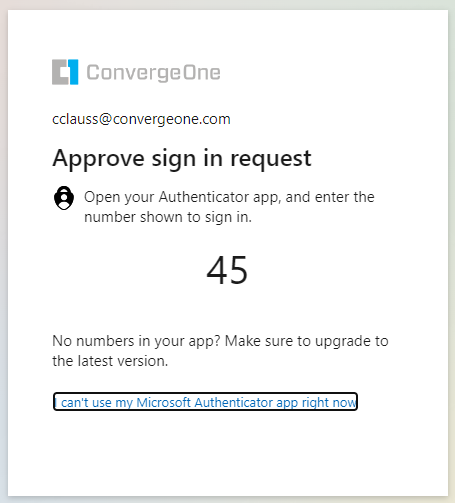 Extends security beyond password.
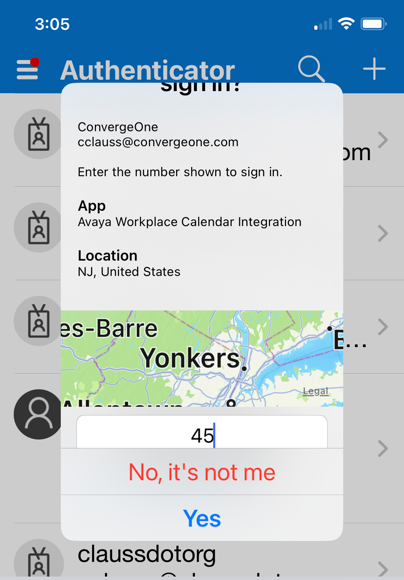 Something you know…
Your Login and Password
Something you have
A cell phone app or token ID card
Something you are
Face recognition on a cell phone
Successful login will send a token to AADS to validate the login.
So now that we know where AADS is, how do we sign on?
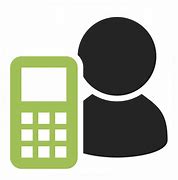 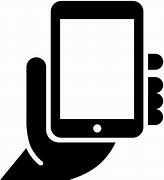 AADS builds config based on group membership and sends SIP login back to user to login
SIP station login sent back to AADS
AADS gets password.
AADS matches user email to SMGR
AADS Validates login with LDAP
User wishes to login to phone
User enters login / password into app.
Sends info to AADS
AADS pulls email / groups
Single Sign On - SAML
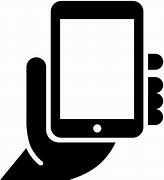 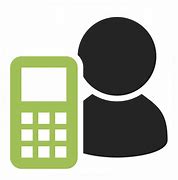 Login
Password
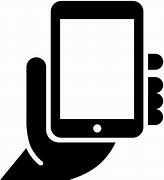 SAML validates login.
Sends token to AAD
AADS tells phone to use SAML
Phone / App pops
browser
AADS receives token and pulls email address*
User enters login to browser. not the app
User wishes to login to phone
Phone / App asks AADS to login
Single Sign On – SAML - Continued
SAML validates login.
Sends token to AAD
AADS receives token and pulls email address*
AADS matches user with LDAP server to get group membership
AADS builds config based on group membership and sends SIP login back to user to login
SIP station login sent back to AADS
LDAP groups information looked up by AADS
AADS matches user email to SMGR
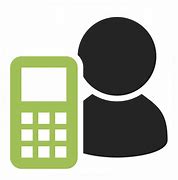 Last step is that AADS finds the user in System Manager
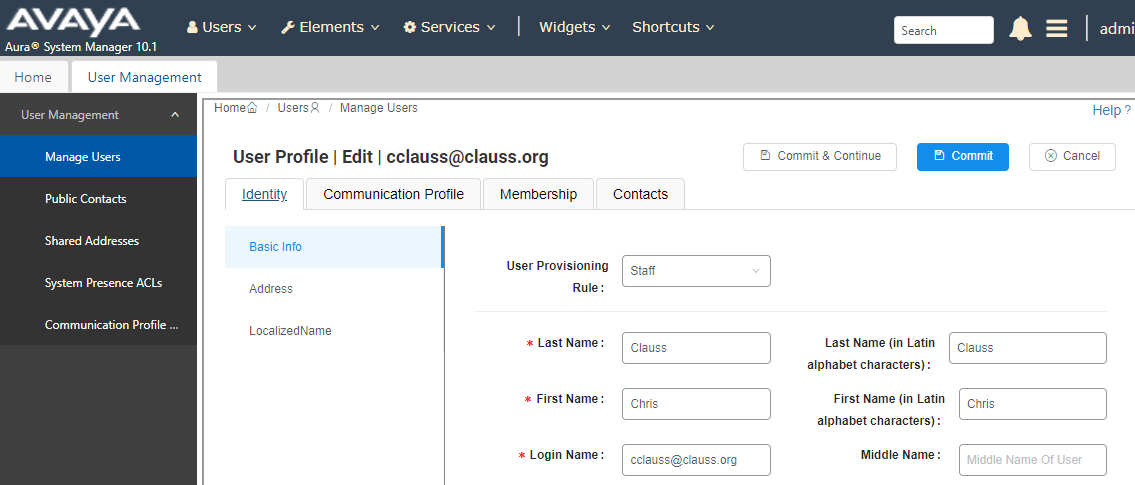 AADS uses this information to build a config…
AADS grabs the SIP login, encrypts it, checks the group memberships, then builds a custom config (46xxsettings) file and sends it to the endpoint.
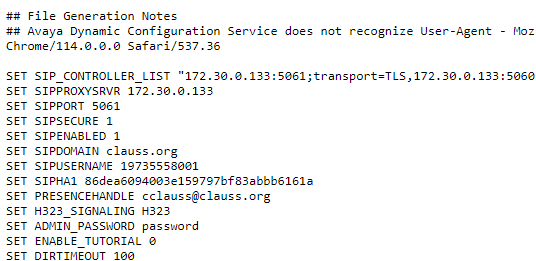 AADS Dynamic Configuration Example (Demo?)
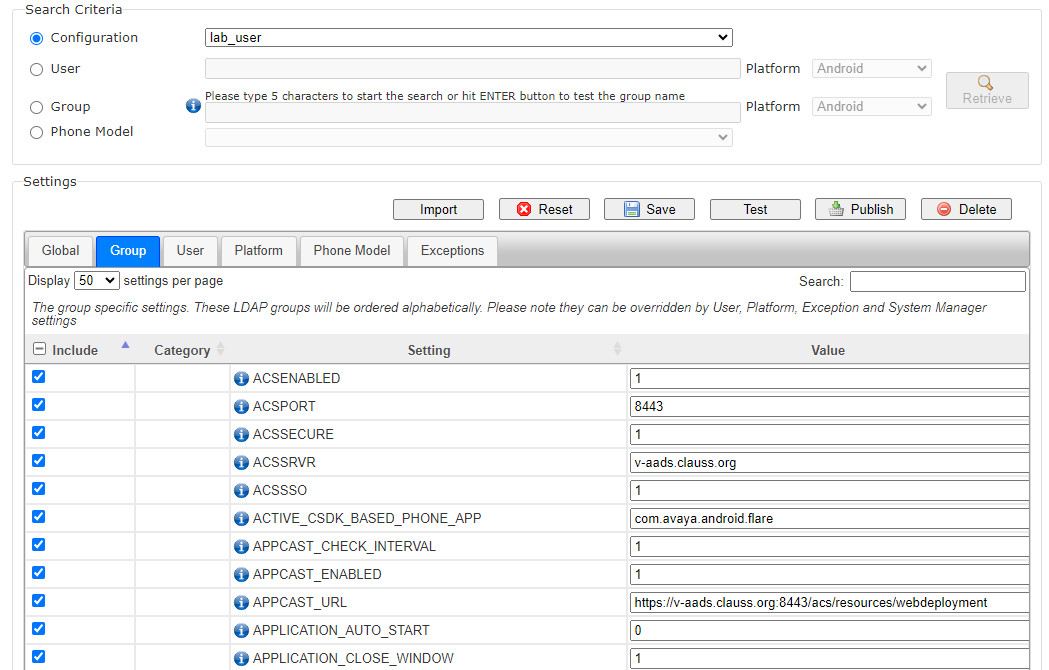 Add all the lines needed for config…
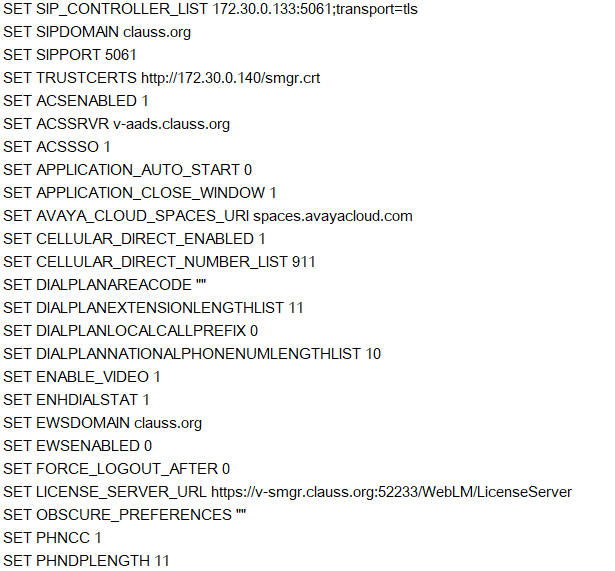 This is an example – your system will be different and have other options
Then publish to AADS selecting LDAP/AD Group
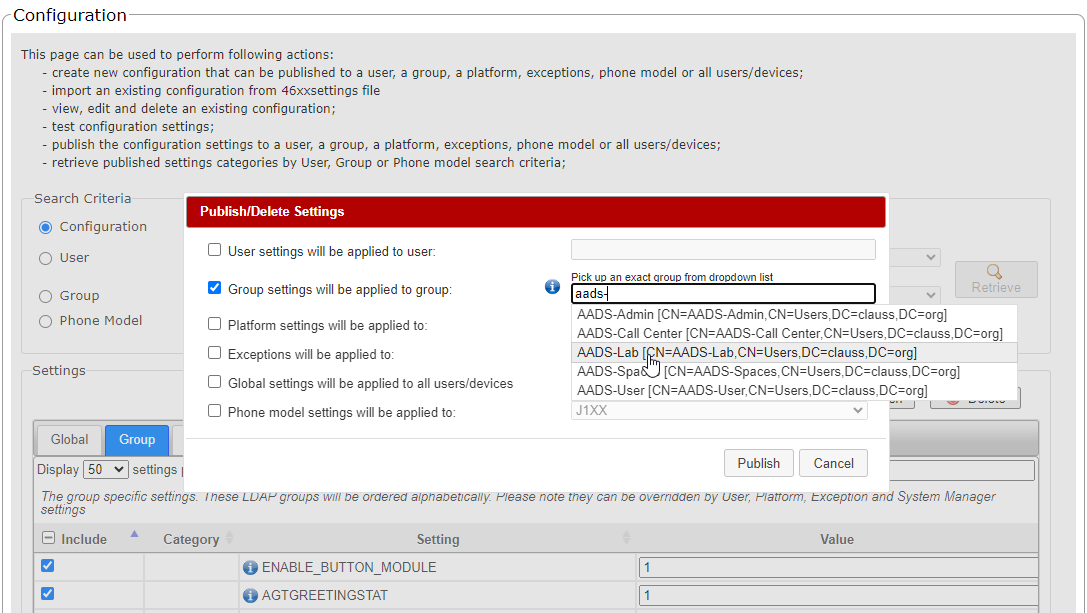 Add users to LDAP / Active Directory
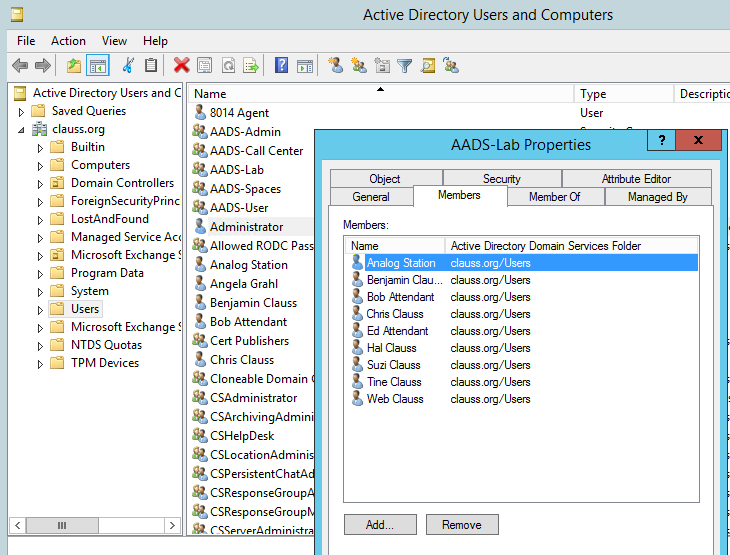 Adding settings for Workplace Agent
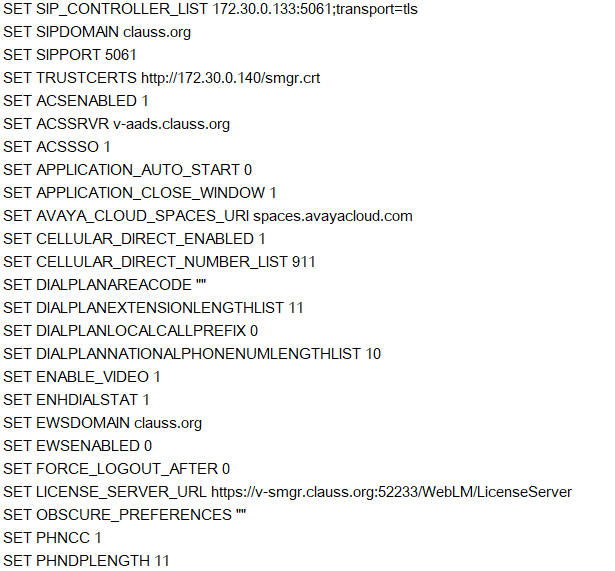 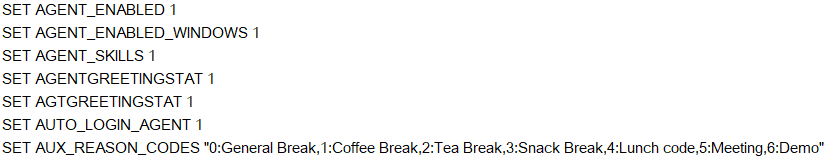 This is an example – your system will be different and have other options
Publish Agent Settings to a different LDAP / AD Group
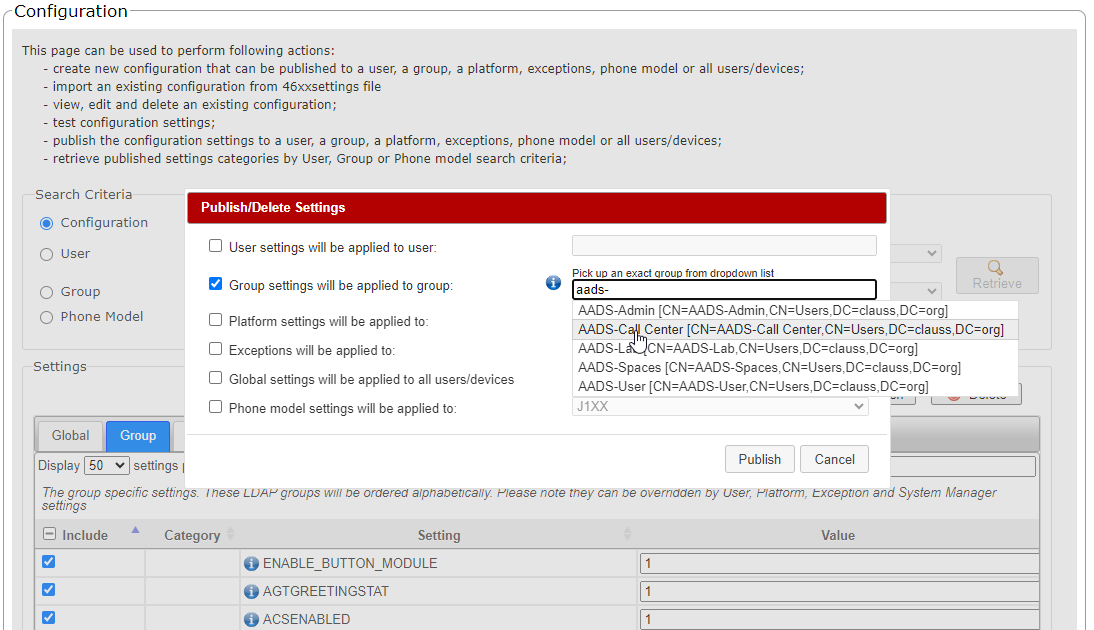 Add Agents to a different LDAP / AD Group
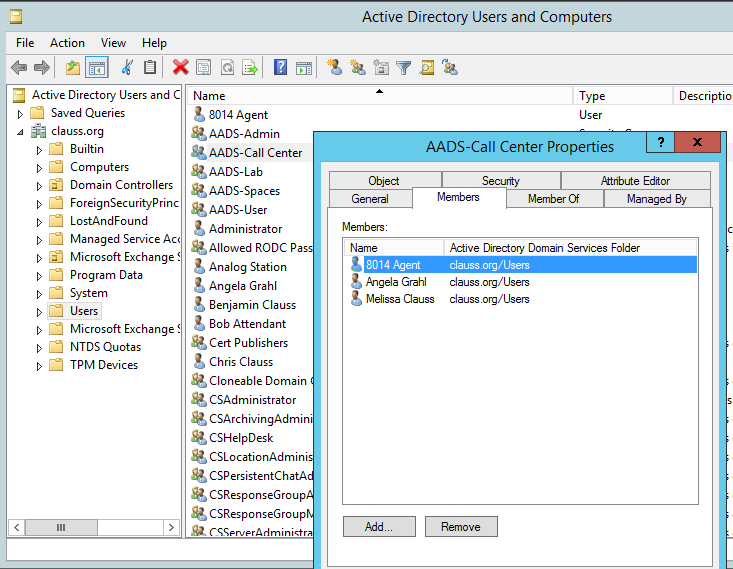 Deploying in VDI
For VDI deployments 2 instances of Workplace are installed.

First instance on local machine that is used to connect to VDI
Second instance within VDI session that the agent use.

The VDI instance remotely controls the local instance.
Deploying in VDI
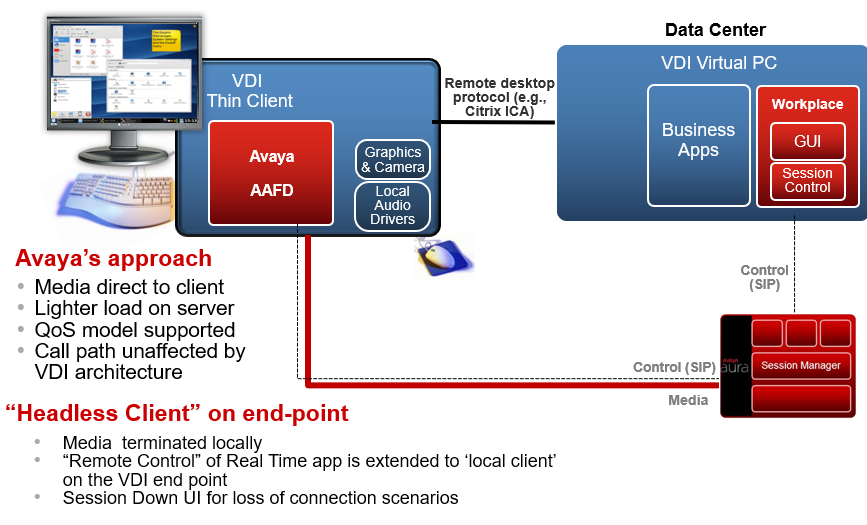 Deploying in VDI
Install Avaya Workplace Client with proper options

In the VDI Session (as a controlling client)
	msiexec /i "Avaya Workplace Setup.msi" VDIENV=1

On the local computer (controlled client) 
	msiexec /i "Avaya Workplace Setup.msi" VDICONTROLLEDEP=1
VDI Control
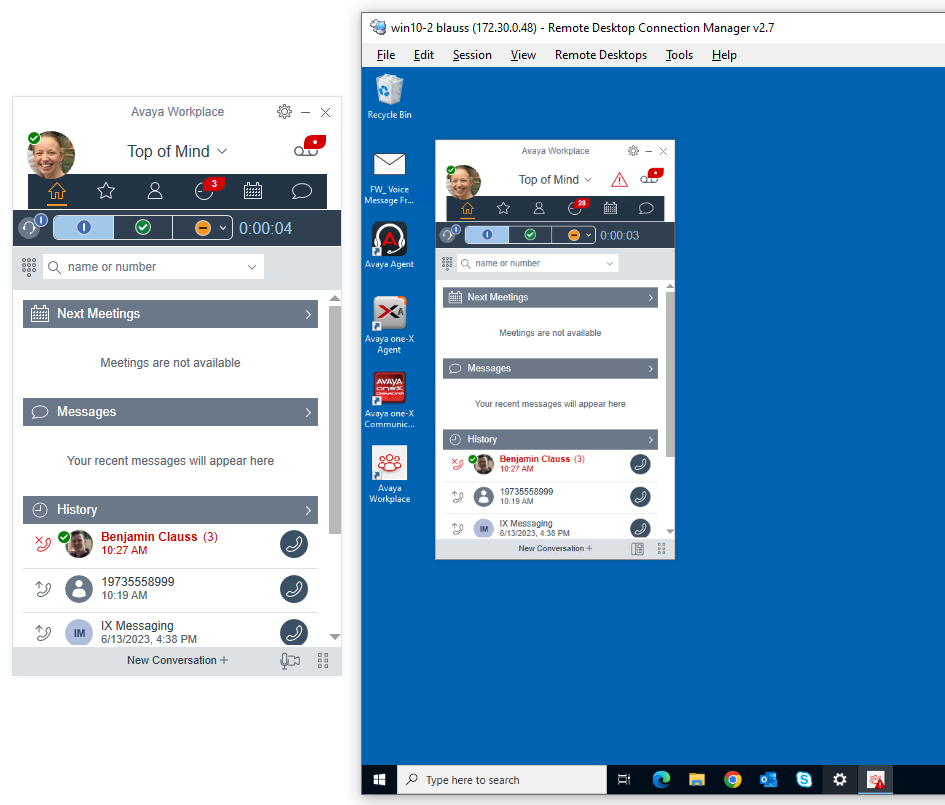 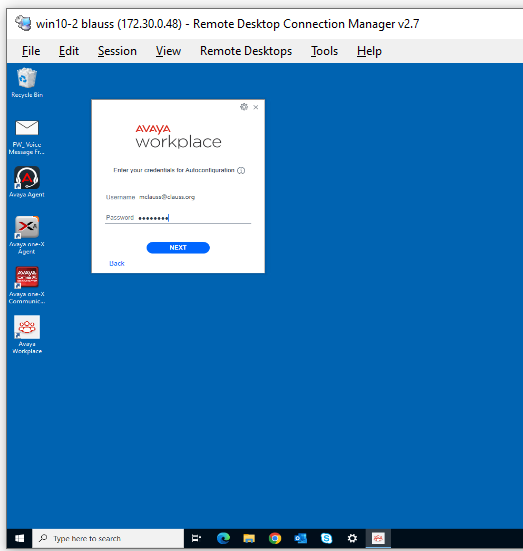 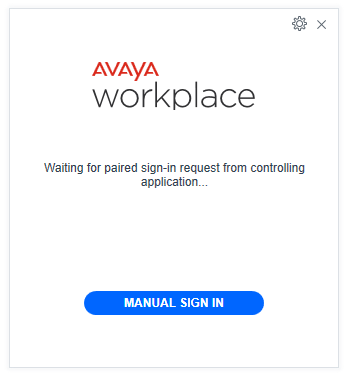 A quick note about Agent for Desktop
Agent for Desktop is an alternative to Workplace for Call Center

Configured using AADS / Supports Single Sign on / Supports VDI

Runs on Windows / MAC / Linux Thin Clients

If using VDI with Linux based thin clients, use Agent for Desktop as the “local” client
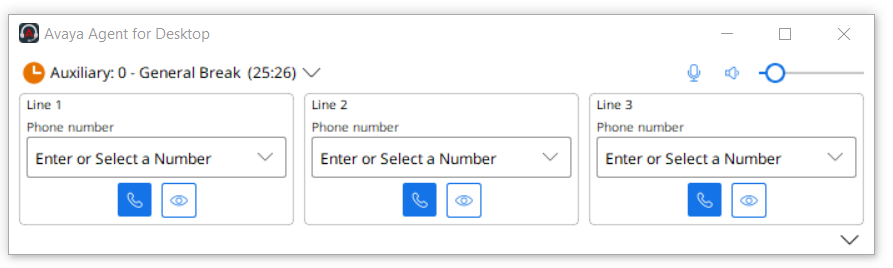 A quick not about licensing
Workplace with Call Center Features and Agent for Desktop require a license.  The applications check for licensing on startup.

System Manager is not supported as the licensing server.  A standalone WebLM must be used.

As an alternative, a license token based on the customer SIP domain can be requested from Avaya and added to the AADS config to avoid the need for a license server.  Great for remote workers to avoid putting a license server on public web.

SET ALTERNATE_LICENSE_KEY “0864cecf41a4b1077454a…3b17ef2c21,5”
Questions / Comments / Applause / Boos…
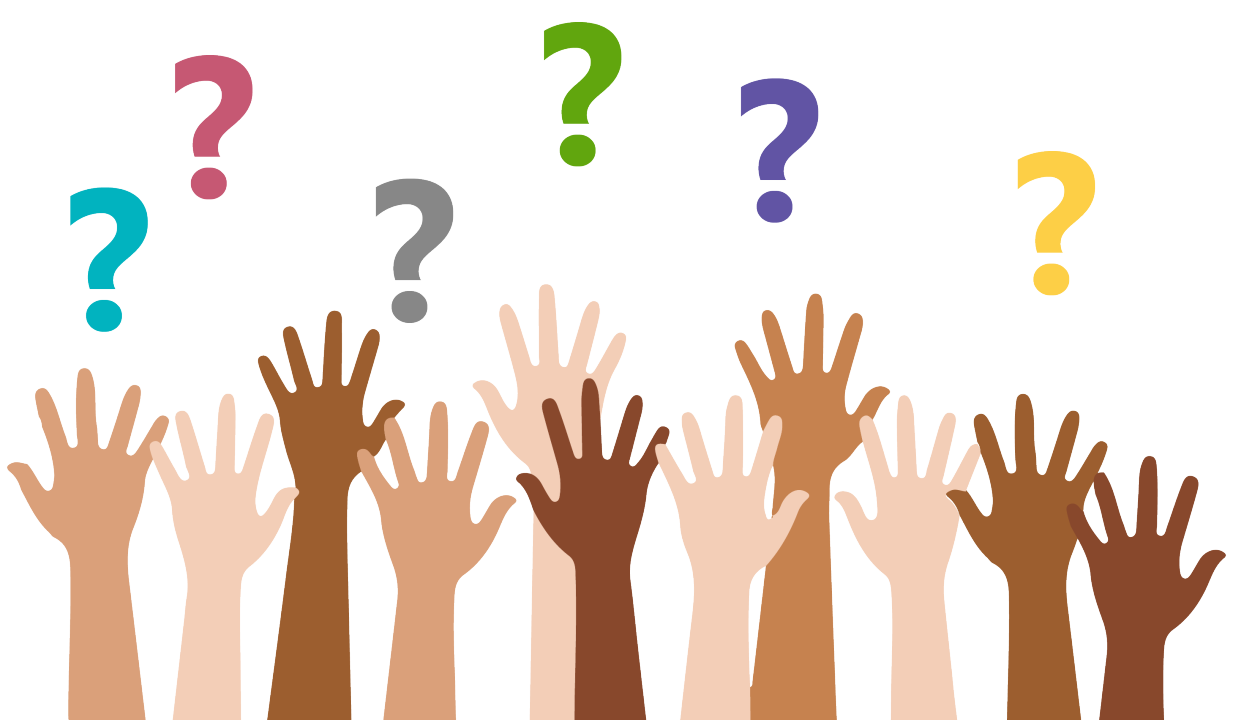 What’s the best way    for you to get help with Workplace?
Find the best partner – here at the show!Please fill out your session survey!  Session 1082
Please tweet about the presentation if you liked it - @clauss
Come ask us questions
Call us – 888-777-7280
Check us out online – www.convergeone.com
Thanks for attending!
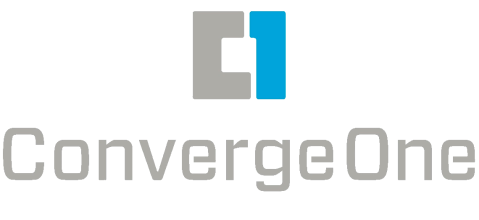 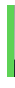 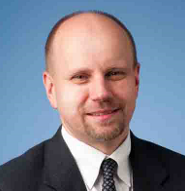 Chris Clauss
cclauss@convergeone.com